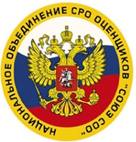 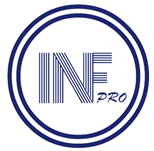 Проводится при поддержке
Национального объединения
саморегулируемых организаций
Оценщиков «Союз СОО»
Приволжский центр
методического и информационного
обеспечения оценки
ООО «ИНФОРМОЦЕНКАПРО»
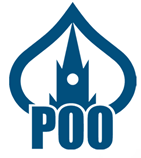 РУССКОЕ
ОБЩЕСТВО
ОЦЕНЩИКОВ
НИЖЕГОРОДСКОЕ РЕГИОНАЛЬНОЕСООБЩЕСТВО «РОО»
XVII Поволжская научно-практическая конференция«Информационно-методическое обеспечение оценки и стоимостной экспертизы.Автоматизированные методы и технологии искусственного интеллекта, как инструменты повышения достоверности и обоснованности результатов оценки»
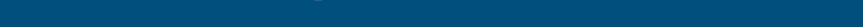 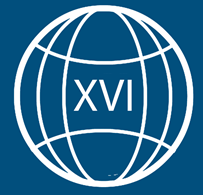 ОБОСНОВАНИЯ КОЭФФИЦИЕНТОВАРЕНДЫ ЗЕМЕЛЬНЫХ УЧАСТКОВ
Репин Максим Александрович, сертифицированный аналитик рынка недвижимости НП РГР, 
директор ООО «ОМЭКС», г. Омск
1
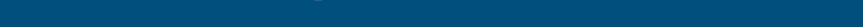 Нижний Новгород
12-14 июня 2025
НОРМАТИВНЫЕ ОСНОВЫ ОПРЕДЕЛЕНИЯ АРЕНДНОЙ ПЛАТЫ 
ЗА ЗЕМЛЮ И КОЭФФИЦИЕНТОВ АРЕНДЫ ЗЕМЛИ
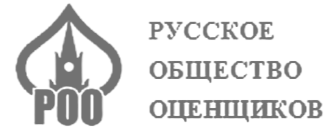 АНАЛИТИЧЕСКИЙ
ЦЕНТР
Правительство России
Принципы и правила
Постановление Правительства РФ от 16.07.2009 N 582  «Об основных принципах определения арендной платы при аренде земельных участков, находящихся в государственной или муниципальной собственности, и о Правилах определения размера арендной платы, а также порядка, условий и сроков внесения арендной платы за земли, находящиеся в собственности Российской Федерации»
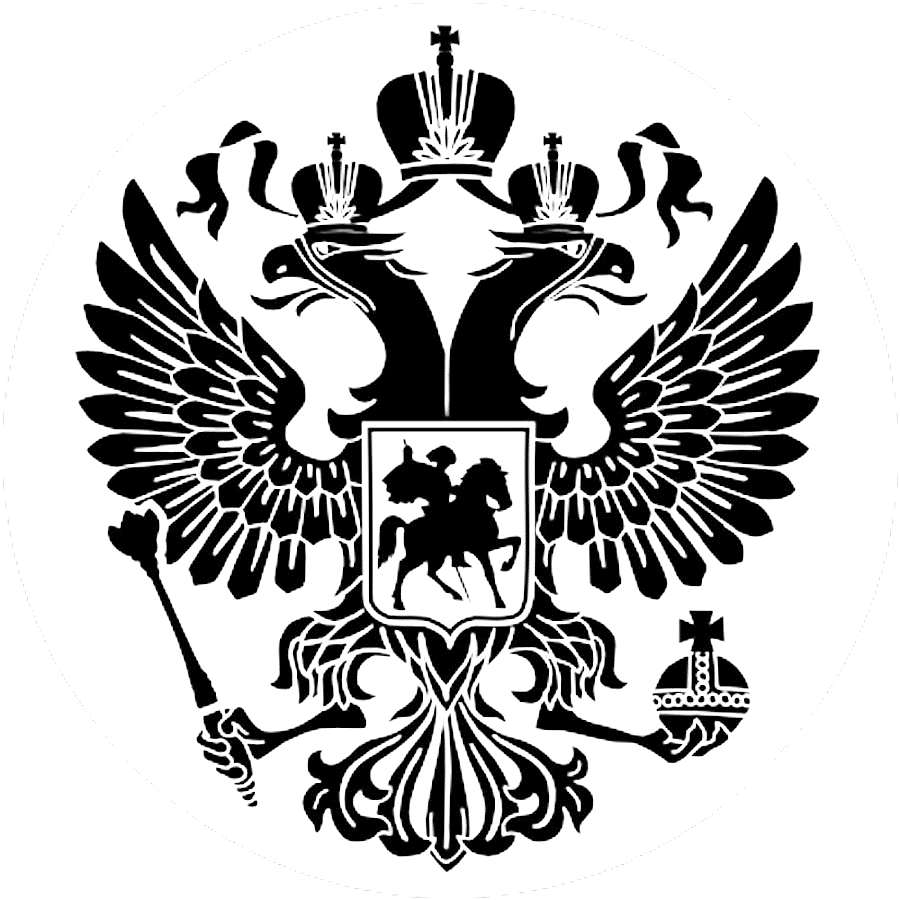 Постановление Правительства Новосибирской области от 10.06.2015 N 218-п «Об установлении Порядка определения размера арендной платы за земельные участки, находящиеся в государственной собственности Новосибирской области и предоставленные в аренду без торгов»
Постановление Правительства Новосибирской области от 10.06.2015 N 219-п  «Об установлении Порядка определения размера арендной платы за земельные участки, государственная собственность на которые не разграничена и предоставленные в аренду без торгов, расположенные на территории Новосибирской области»
Правительство субъекта
Порядок определения
Ап = КС х Ка
Муниципальное образование
Размер ставок и
коэффициентов аренды
Решение Совета депутатов г. Новосибирска от 24.06.2015 N 1402 «О Положении о порядке определения размера арендной платы за земельные участки, находящиеся в муниципальной собственности города Новосибирска и предоставленные в аренду без торгов»
КА = 3%
2
ОСНОВНЫЕ ПРИНЦИПЫ ОПРЕДЕЛЕНИЯ АРЕНДНОЙ ПЛАТЫ ПРИ АРЕНДЕ ЗЕМЕЛЬНЫХ УЧАСТКОВ, НАХОДЯЩИХСЯ В ГОСУДАРСТВЕННОЙ ИЛИ МУНИЦИПАЛЬНОЙ СОБСТВЕННОСТИ
Постановление Правительства Российской Федерации N 582 от 16.07.2009г.
принцип экономической обоснованности, арендная плата устанавливается в размере, соответствующем доходности земельного участка;
принцип предсказуемости расчета размера арендной платы, нормативно правовые акты органов государственной власти и органов местного самоуправления определяют порядок расчета арендной платы;
принцип предельно допустимой простоты расчета арендной платы, определение арендной платы на основании кадастровой стоимости и коэффициентов аренды; 
принцип недопущения ухудшения экономического состояния землепользователей и землевладельцев при переоформлении ими прав на земельные участки, размер арендной платы, не должен превышать более чем в 2 раза размер земельного налога;
принцип учета необходимости поддержки социально значимых видов деятельности установление размера арендной платы в пределах, не превышающих размер земельного налога;
принцип запрета необоснованных предпочтений, порядок расчета размера арендной платы, не должен различаться; 
принцип учета наличия здания, сооружения, размер арендной платы не должен превышать размер земельного налога.
3
ДИНАМИКА ДОХОДНОСТИ И ЦЕН 
ФИНАНСОВЫЙ РЫНОК VS РЫНОК ЗЕМЛИ
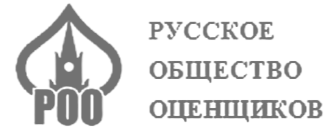 АНАЛИТИЧЕСКИЙ
ЦЕНТР
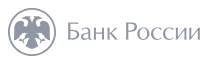 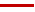 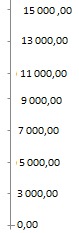 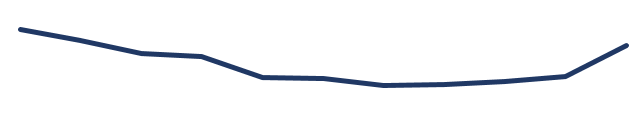 Определением Судебной коллегии по административным делам Верховного Суда РФ от 02.11.2017 N 50-АПГ17-18 оспорено Постановление Правительства Омской Области №108-п «Об утверждении Порядка определения размера арендной платы за земельные участки»
Согласно правовой позиции Конституционного Суда Российской Федерации, сформулированной в Определении от 11 мая 2004 г. N 209-О, при отсутствии единых правил орган местного самоуправления обязан осуществлять дифференциацию ставок земельного налога, который имеет сходную с арендной платой правовую природу в силу положений статьи 65 Земельного кодекса, не произвольно, а в соответствии с экономической оценкой территории и генеральным планом города, то есть, основываясь на анализе и оценке экономических, природных и иных факторов, влияющих, в том числе, на уровень доходности земельного участка по местоположению и зонам различной градостроительной ценности территории. С учетом схожести правового регулирования данная позиция применяется и к вопросам установления базовых ставок арендной платы за землю, находящуюся в муниципальной, государственной собственности, или в отношении которой государственная собственность не разграничена.
4
Коэффициенты аренды земли должны быть экономически обоснованы
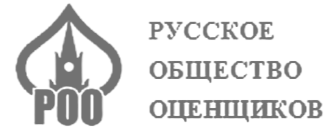 НОРМАТИВНЫЕ МОДЕЛИ РАСЧЕТА АРЕНДНОЙ ПЛАТЫ ЗА ЗЕМЛЮ
АНАЛИТИЧЕСКИЙ
ЦЕНТР
≈
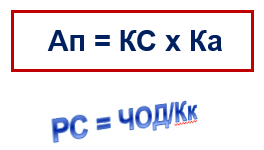 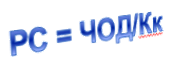 Специфичные показатели, требующие дополнительных исследований:
базовая ставка арендной платы;
коэффициент местоположения;
коэффициент функционального использования;
коэффициент динамики рынка недвижимости                             …………
5
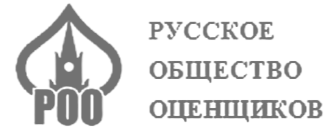 АНАЛИТИЧЕСКИЙ
ЦЕНТР
ЭКОНОМИЧЕСКИЕ ПОКАЗАТЕЛИ РЫНКА ЗЕМЛИ
Коэффициент капитализации
 — это отношение годовой величины текущего чистого дохода, приходящегося на объект, к его рыночной стоимости.
ROFA = Чистая прибыль / РС
ВРМ = РС / ПВД
КК = ЧОД / РС
Рентабельность
 — доходность от использования основных средств, которые участвуют в производстве товаров и услуг, в т.ч. земельных участков
Валовый рентный мультипликатор
 — показатель отношения цены продажи к валовому доходу объекта недвижимости (годовой арендной плате).
Коэффициент аренды
— представляет собой коэффициент текущей доходности земли, применяемый к его рыночной (кадастровой) стоимости, позволяет определить величину годового арендного платежа (дохода) от объекта недвижимости.
КА = АП / РС (КС) ≈ 1 / ВРМ
6
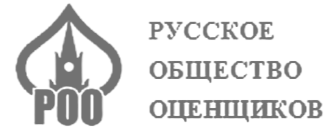 НОРМАТИВНЫЕ ОСНОВЫ ОПРЕДЕЛЕНИЯ
 КОЭФФИЦИЕНТОВ ДОХОДА (АРЕНДЫ) ЗЕМЛИ
АНАЛИТИЧЕСКИЙ
ЦЕНТР
Приказ Минэкономики РФ от 25 сентября 2014 г. № 611 «Об утверждении Федерального стандарта оценки «Оценка недвижимости (ФСО № 7)»;
Приказ Минэкономразвития России от 14 апреля 2022 г. № 200 «Об утверждении федеральных стандартов оценки и о внесении изменений в некоторые приказы Минэкономразвития России о федеральных стандартах оценки»;
МЕТОДИЧЕСКИЕ ОСНОВЫ ОПРЕДЕЛЕНИЯ
 КОЭФФИЦИЕНТОВ ДОХОДА (АРЕНДЫ) ЗЕМЛИ
Распоряжение Минимущества РФ от 06.03.2002г. № 568-р "Об утверждении методических рекомендаций по определению рыночной стоимости земельных участков";
Распоряжение Минимущества России от 10.04.2003г. № 1102-р "Об утверждении методических рекомендаций по определению рыночной стоимости права аренды земельных участков";
Методические рекомендации Совета РОО от 12.04.2022 г. СПОД РОО 04-101-2022 по определению рыночной арендной платы за объекты недвижимости.
7
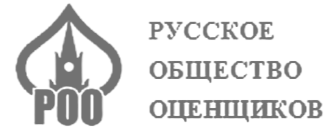 АНАЛИТИЧЕСКИЙ
ЦЕНТР
МЕТОДЫ ОПРЕДЕЛЕНИЯ КОЭФФИЦИЕНТОВ АРЕНДЫ ЗЕМЛИ
I.   Метод экспертно-аналитического исследования:
Метод 1.1 Опрос экспертов регионального рынка;
Метод 1.2 Обработка действующих исследований.
II.  Метод рекапитализации на основе:
Метод 2. Действующих договоров аренды земельных участков;
Метод 3. Рыночных и аналитических данных.
III. Метод рекапитализации по расчетным моделям:
Метод 4. Определение ставки долгосрочной доходности;
Метод 5. Кумулятивное построение.
№ 568-р
№ 200
№ 1102-р
№ 611
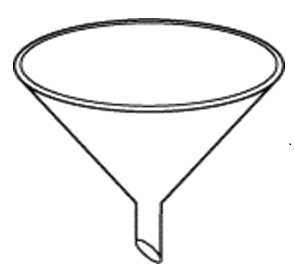 МЕТОДЫ
8
РЕНТАБЕЛЬНОСТЬ ПРОДАННЫХ ТОВАРОВ, ПРОДУКЦИИ, РАБОТ, УСЛУГ И РЕНТАБЕЛЬНОСТЬ АКТИВОВ ОРГАНИЗАЦИЙ ПО ВИДАМ ЭКОНОМИЧЕСКОЙ ДЕЯТЕЛЬНОСТИ, В ПРОЦЕНТАХПРИЛОЖЕНИЕ  № 4 К ПРИКАЗУ ФНС РОССИИ ОТ 30.05.07 №ММ-3-06/333@ (2006-2024 гг.)
60 видов экономической деятельности VS 16 сегментов рынка земли
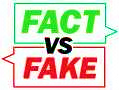 Рентабельность активов организаций VS текущая доходность земли
9
МНОГОФАКТОРНЫЙ АНАЛИЗ РЫНКА ЗЕМЛИ
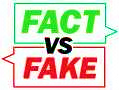 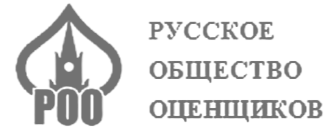 АНАЛИТИЧЕСКИЙ
ЦЕНТР
Сегментирование есть факторная дифференциация рынка недвижимости. Практическая реализация многофакторного анализа, направленная на снижение изменчивости наблюдаемых коррелированных переменных на рынке недвижимости, осуществляется через процесс сегментирования, который включает группировку объектов с аналогичными характеристиками и единым составом ценообразующих факторов. Каждый сегмент характеризуется уникальным набором ценообразующих факторов и собственной моделью ценообразования для каждого из них, что способствует минимизации неопределенности и изменчивости. Ценообразующие факторы группируются и анализируются в контексте конкретных сегментов рынка недвижимости, что позволяет свести большое количество переменных (характеристик объектов) к меньшему числу независимых факторов, обладающих высокой корреляцией между собой, благодаря классификации признаков (переменных).
Результаты многофакторного анализа рынка недвижимости заключаются в едином значении ценообразующих факторов и характеристик рынка, соответствующих каждому объекту, входящему в данный сегмент.
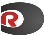 10
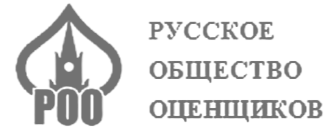 I. МЕТОД ЭКСПЕРТНО-АНАЛИТИЧЕСКОГО ИССЛЕДОВАНИЯ 
ОПРОС ЭКСПЕРТОВ РЫНКА НЕДВИЖИМОСТИ
АНАЛИТИЧЕСКИЙ
ЦЕНТР
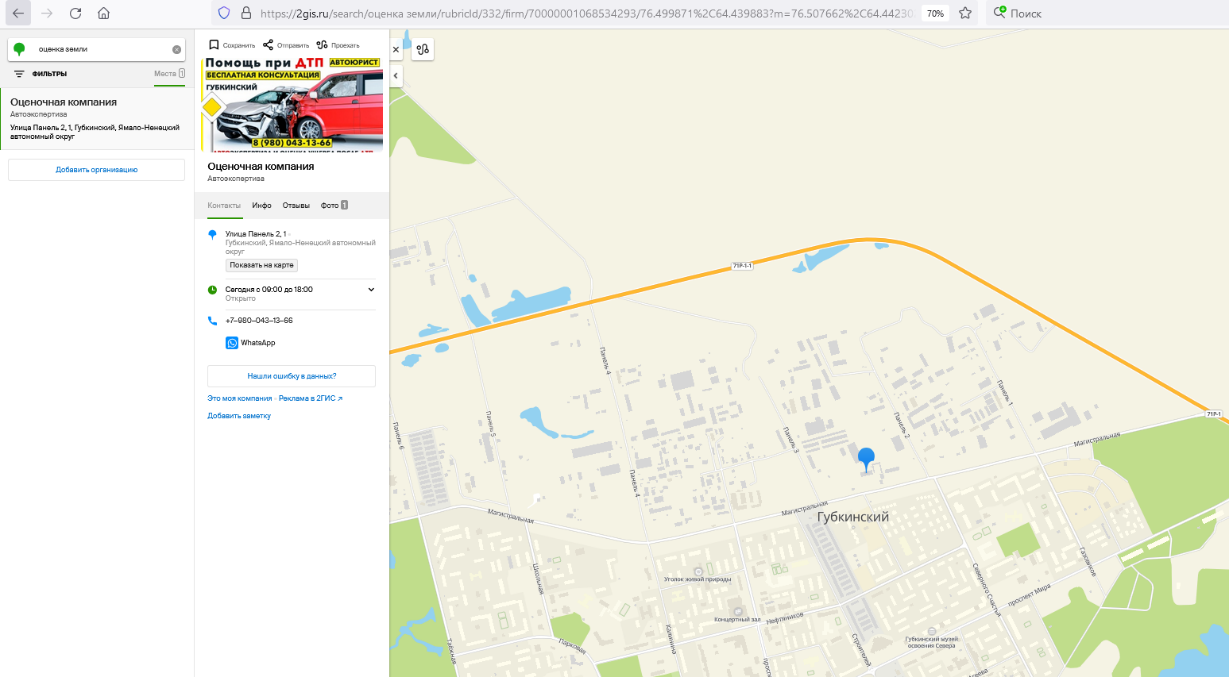 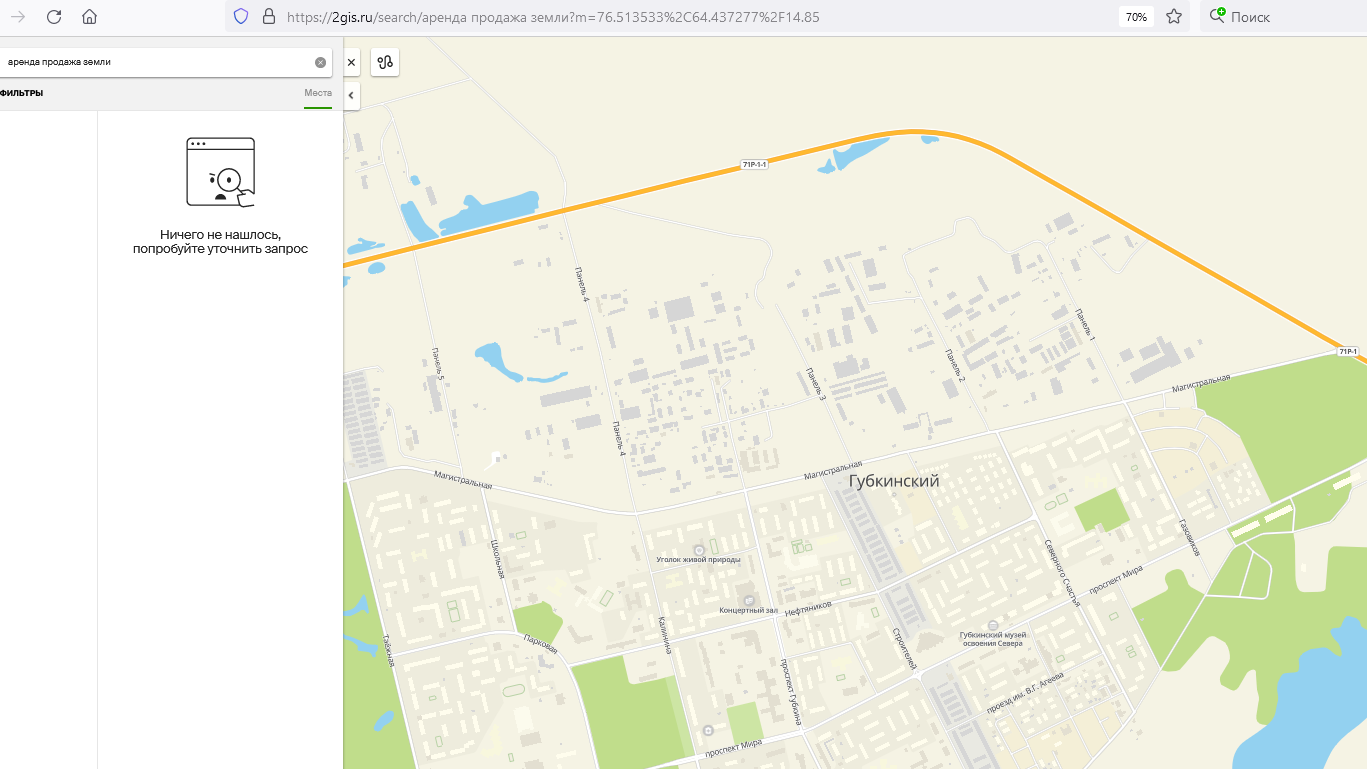 Результаты поиска по запросу «Оценка земли»
Результаты поиска по запросу «Аренда продажа земли»
В ходе исследования были проанализированы реестры профессиональных объединений риелторов и саморегулируемых организаций оценщиков с целью выявления специалистов, осуществляющих свою деятельность на территории г. Губкинский в области аренды, продажи, оценки и аналитики земли.
Несмотря на тщательный поиск экспертов и проведение переговоров со специалистами, занимающимися анализом рынка и оценкой земельных участков в г. Губкинский, не удалось собрать ни одной анкеты с полными ответами на все вопросы исследования.
Выводы: текущее состояние развития рынка услуг в сфере недвижимости на территории г. Губкинский не позволяет провести репрезентативное экспертное исследование экономического обоснования коэффициентов аренды земли только с использованием локальных данных, при этом Метод экспертно-аналитических исследований может быть применим на основе общероссийских данных.
Развитие рынка недвижимости определяется количеством и компетентностью его профессиональных участников
11
АНКЕТА ЭКСПЕРТОВ
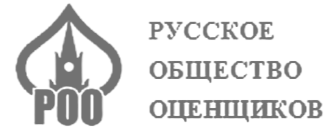 АНАЛИТИЧЕСКИЙ
ЦЕНТР
12
МЕТОД ЭКСПЕРТНО-АНАЛИТИЧЕСКОГО ИССЛЕДОВАНИЯ
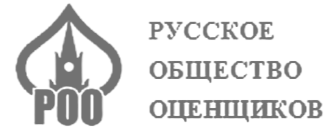 АНАЛИТИЧЕСКИЙ
ЦЕНТР
Сборник корректировок «Земельные участки»
Совет Экспертов 2018-2025 гг.
«Справочник оценщика недвижимости. Земельные участки» Л.А. Лейфер 2022-2025 гг.
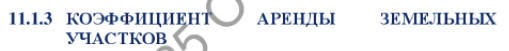 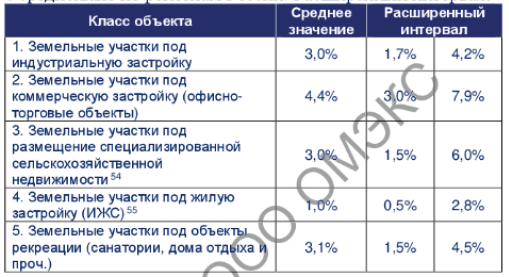 Важная информация. Приведенные в таблице коэффициенты не следует интерпретировать как ставки капитализации дохода от деятельности, ведущейся на земельном участке. По своей сути они являются ставками арендной платы, представленными в виде процентов от рыночной стоимости земельного участка при специальных допущениях. Поэтому для расчета рыночной стоимости земельных участков методом прямой капитализации использовать эти коэффициенты не рекомендуется.
*- Значение коэффициента аренды 0,05% применимо для пастбищ, лесов и не возделываемых земель, в субъектах, относящихся к неблагоприятным для производства сельскохозяйственной продукции территориям, с учётом Распоряжения № 104-р от 26.01.2017 года. 
**- Для более доходных сельскохозяйственных земель под тепличными хозяйствами и высокоплодородными пашнями южных и центральных регионов следует применять максимально значение коэффициента аренды – 3%. 
*** - Среднее значение коэффициента аренды для земель индивидуальной жилой застройки применимо для прямых договоров с физ.лицами, осуществляющими жилое землепользование, в т.ч. при прирезках, «захватах» и т.п. Максимальная граница интервала коэффициента аренды применима для договоров с девелоперами.
13
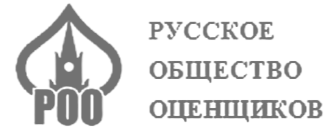 МЕТОД ЭКСПЕРТНО-АНАЛИТИЧЕСКОГО ИССЛЕДОВАНИЯ
АНАЛИТИЧЕСКИЙ
ЦЕНТР
Мониторинг Российских исследований ставок доходности для земли
14
СТАВКА КАПИТАЛИЗАЦИИ VS КОЭФФИЦИЕНТ АРЕНДЫ
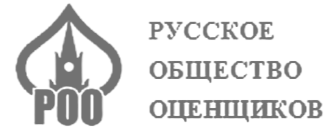 АНАЛИТИЧЕСКИЙ
ЦЕНТР
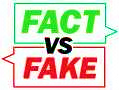 СПРАВОЧНИК ОЦЕНЩИКА НЕДВИЖИМОСТИ ПОД РЕД. Л.А. ЛЕЙФЕРА Земельные участки. 2025 Часть 2.
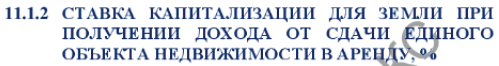 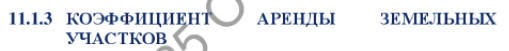 Кк ≠ Ка
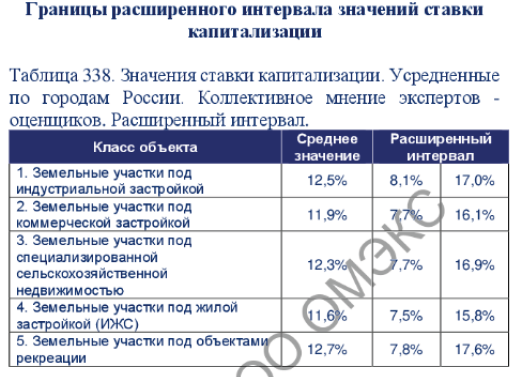 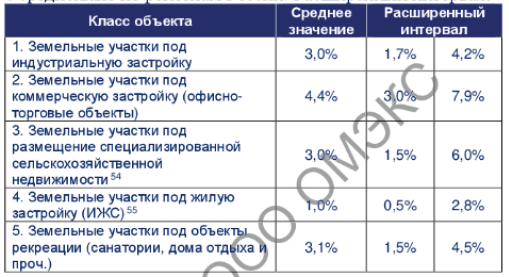 Важная информация: Приведенные ставки капитализации (текущей доходности) не следует использовать для определения требуемого дохода от аренды участка, используя формулу прямой капитализации, а в качестве исходных данных рыночную стоимость, определенную в рамках сравнительного подхода. Обращаем внимание, что использование таких ставок при расчете арендной ставки может привести к ее искусственному завышению, что может рассматриваться как создание условий для неосновательного обогащения.
Важная информация. Приведенные в таблице коэффициенты не следует интерпретировать как ставки капитализации дохода от деятельности, ведущейся на земельном участке. По своей сути они являются ставками арендной платы, представленными в виде процентов от рыночной стоимости земельного участка при специальных допущениях. Поэтому для расчета рыночной стоимости земельных участков методом прямой капитализации использовать эти коэффициенты не рекомендуется.
15
II. МЕТОД РЕКАПИТАЛИЗАЦИИ НА ОСНОВЕ ДЕЙСТВУЮЩИХ
 ДОГОВОРОВ АРЕНДЫ ЗЕМЕЛЬНЫХ УЧАСТКОВ
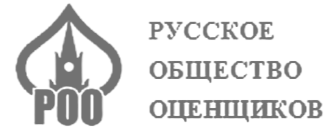 АНАЛИТИЧЕСКИЙ
ЦЕНТР
В случае наличия достоверной информации о величине дохода, создаваемого аналогом объекта оценки за определенный период времени, и его цене коэффициент текущей доходности, создаваемого правом аренды земельного участка, может определяться путем деления величины дохода, создаваемого аналогом за определенный период времени, на цену данного аналога.
Ка = Ап / КС
Большинство сделок по аренде заключено с муниципалитетом; 
Условия договоров аренды принимается участниками рынка.
Ка min — не менее ставки налога; 
Ка max — не более известной максимальной величины для коэффициента аренды или коэффициента капитализации.
Ка Мin < Ка < Ка Max
16
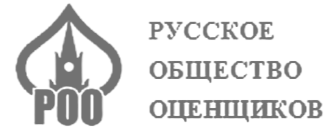 МЕТОД РЕКАПИТАЛИЗАЦИИ НА ОСНОВЕ ДЕЙСТВУЮЩИХ 
ДОГОВОРОВ АРЕНДЫ ЗЕМЕЛЬНЫХ УЧАСТКОВ
АНАЛИТИЧЕСКИЙ
ЦЕНТР
Большинство сделок по аренде земельных участков осуществляется в условиях, при которых основным арендодателем выступают уполномоченные органы местного самоуправления или субъекты Российской Федерации, что представляет собой типичный формат для рынка аренды земли. Правовая и экономическая основа, а также ключевые принципы данных арендных отношений и экономическое обоснование применяемых коэффициентов аренды регламентированы Постановлением Правительства Российской Федерации № 582 от 16.07.2009 г. Наличие значительного количества таких действующих договоров аренды свидетельствует о том, что система экономических отношений в сфере землепользования, а также условия, предусмотренные заключёнными договорами, включая размер арендной платы и величину коэффициентов аренды, воспринимаются арендаторами как экономически целесообразные и соответствующие рыночным условиям. При этом период заключения договора аренды носит долгосрочный характер, арендатор лишён возможности права выбора земельного участка, платеж устанавливается государственным (муниципальным) органом, следовательно, арендная плата является регулируемой государством ценой, арендный платёж по договору подлежит регулярной индексации, арендодатель не несёт расходов по уплате земельного налога и иных расходов по содержанию участка, но администрирует данный вид доходов бюджета и несёт все расходы, связанные с управлением земельными участками.
17
III. МЕТОД РАСЧЕТА КОЭФФИЦИЕНТА ТЕКУЩЕЙ ДОХОДНОСТИ ЗЕМЛИ НА ОСНОВЕ РЫНОЧНЫХ (АНАЛИТИЧЕСКИХ) ДАННЫХ СООТНОШЕНИЯ ДОХОДНОСТИ И СТОИМОСТИ ЗЕМЛИ
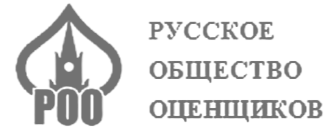 АНАЛИТИЧЕСКИЙ
ЦЕНТР
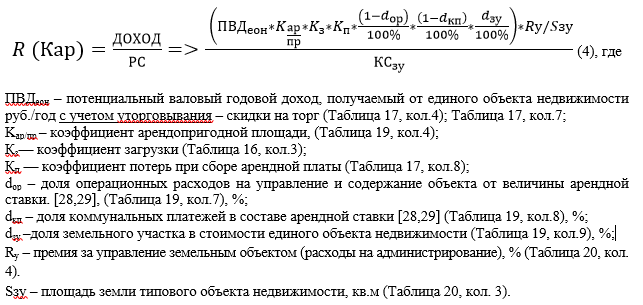 18
АНАЛИТИКА РЫНКА
ДИНАМИКА РЫНКА ЗЕМЛИ. ГОРОД ОМСК
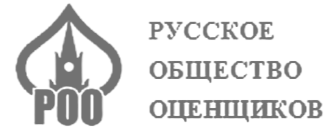 АНАЛИТИЧЕСКИЙ
ЦЕНТР
19
[Speaker Notes: Аналитический центр роо]
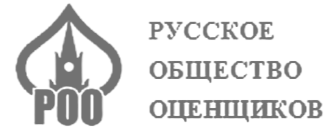 АНАЛИТИКА РЫНКА
ДИНАМИКА В СЕГМЕНТАХ РЫНКА НЕДВИЖИМОСТИ. ГОРОД ОМСК, 2011-2024 ГГ.
АНАЛИТИЧЕСКИЙ
ЦЕНТР
20
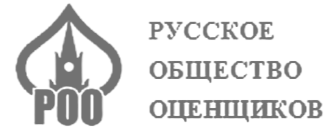 IV. МЕТОД РАСЧЕТА КОЭФФИЦИЕНТА ТЕКУЩЕЙ ДОХОДНОСТИ ЗЕМЛИ НА ОСНОВЕ РЫНОЧНЫХ (АНАЛИТИЧЕСКИХ) ДАННЫХ О ВЕЛИЧИНЕ ВАЛОВОГО РЕНТНОГО МУЛЬТИПЛИКАТОРА ДЛЯ ЗЕМЛИ И НЕДВИЖИМОСТИ
АНАЛИТИЧЕСКИЙ
ЦЕНТР
ВРМеон / РСеон = ПВДеон  
ПВДеон х dзу / Sтзу = ПВДзу  
ПВДзу/ РСзу = КА
КА ≈ 1 / ВРМзу = 1 / (РСзу / ПВДзу)
ПВДеон – потенциальный валовый доход, получаемый от единого объекта недвижимости;
ПВДзу – потенциальный валовый доход, получаемый от земельного участка;
ВРМеон – валовый рентный мультипликатор для единого объекта недвижимости;
ВРМзу – валовый рентный мультипликатор для земельного участка;
dзу – доля земельного участка в стоимости (доходе) единого объекта недвижимости;
Sзу – площадь земли типового объекта недвижимости.
Значение валового рентного мультипликатора по данным исследования
21
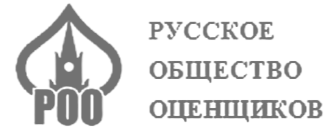 V. МЕТОД ОПРЕДЕЛЕНИЯ КОЭФФИЦИЕНТА ТЕКУЩЕЙ ДОХОДНОСТИ НА ОСНОВЕ СТАВКИ КОНЕЧНОЙ ДОХОДНОСТИ
АНАЛИТИЧЕСКИЙ
ЦЕНТР
М.А. Зельдин, С.В. Грибовский, Н.П. Баринов «Оценка величины рыночной арендной платы за пользование земельным участком» - Журнал «Имущественные отношения в Российской Федерации» № 6(93) – 2009г.
Н.П. Баринов «Об оценке рыночной арендной платы и стоимости прав, связанных с договором аренды земельного участка» – Журнал «Имущественные отношения в Российской Федерации» № 6 (201) – 2018г.
Н.П. Баринов, М.М. Русанов «Уточнённые соотношения для оценки рыночной арендной платы за пользование земельным участком» – Журнал «Имущественные отношения в Российской Федерации» № 7 (214) – 2019г.
А.В. Савельев «Прогнозирование ожидаемой инфляции с использованием данных Российского фондового рынка» № 3 (282) – 2025г.
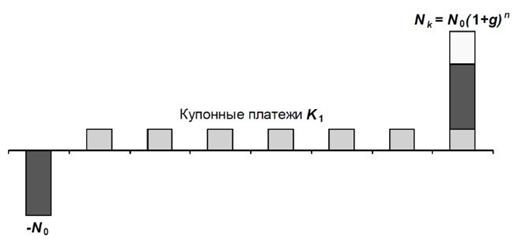 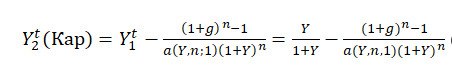 Кд = R - g
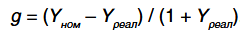 Y2 (≈Кар)—ставка долгосрочной доходности земли (коэффициент аренды); 
Y1 — ставка конечной доходности альтернативных инвестиций Y - признаваемая рынком ставка конечной (с учетом реверсии) доходности инвестиций в аналогичные по рискам и периоду держания доходные активы, может основываться на ставке безрисковой инвестиционной доходности (ГКО ОФЗ); 
g — долгосрочные темпы роста стоимости (рынка);
n— период арендных отношений, учитывающий как правило долгосрочный характер; 
а (Y, n,1) — текущая величина единичного авансового аннуитета.
22
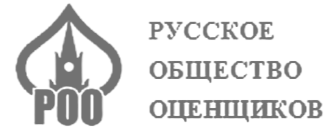 АНАЛИТИЧЕСКИЙ
ЦЕНТР
VI. МЕТОД КУМУЛЯТИВНОГО ПОСТРОЕНИЯ
Метод кумулятивного построения - способ расчета ставки текущей доходности земли, при котором к безрисковой ставке прибавляются поправки на риск, низкую ликвидность и инвестиционный менеджмент.
YR0, К0 - безрисковая ставка отдачи на капитал; 
RYr, ∑Кi - величины премии за риск, связанный с инвестированием в соответствующий вид недвижимости; 
g - наиболее вероятный темп изменения дохода (стоимости) земельного участка.
Ка = К0 + ∑Кi = YR0 + RYr +/– g
Ставка текущей доходности земли в общем виде содержит следующие составляющие: 
R = безрисковая ставка (r) + риск утраты объекта инвестирования (Rи) + 
риск получения требуемой доходности (Rу) + риск ликвидности (Rл) ± возврат капитала (Rк)
Для земельного участка, принадлежащего муниципальному образованию, составляющие ставки могут иметь следующие значения: 
Риск утраты объекта инвестирования = 0 – муниципальное образование не может лишиться земельного участка и земельный участок не может исчезнуть как объект инвестирования. 
Риск получения требуемой доходности = 0 – согласно п.1 ст. 7 и п.1 ст. 9 Конституции Российской Федерации получение максимально-возможной доходности от владения земельным участком не является задачей муниципального образования. 
Риск ликвидности = 0 – для муниципального образования продажа и сдача в аренду земельного участка осуществляется в соответствии с установленными регламентами.
Возврат капитала = 0 – земля является не изнашиваемым активом (физический износ и падение стоимости из-за износа отсутствует).
23
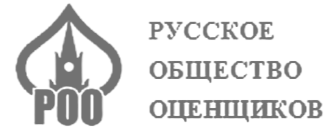 ИТОГИ ИССЛЕДОВАНИЯ
АНАЛИТИЧЕСКИЙ
ЦЕНТР
24
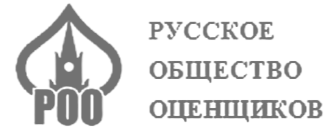 ОБЩИЕ ВЫВОДЫ ЭКСПЕРТА
АНАЛИТИЧЕСКИЙ
ЦЕНТР
В экономически обоснованных рыночных моделях, размер коэффициента дохода для земельных участков не должен приводить к величине арендного платежа ниже налога на землю. Меньшие размеры могут применяться с стимулирующими целями и как льготы для отдельных видов земель.
Согласованная величина коэффициента дохода (как правило) приводится в виде десятичной дроби, с указанием значения до одной десятой.
Участки под размещение объектов придорожного сервиса, АЗС и АГЗС следует классифицировать в сегмент Предпринимательство, в связи с фактическим ведением коммерческой деятельности.
Склады, в т.ч. промышленно-логистические парки имеют специфическую доходность, в большей степени связанную с коммерческими операциями (в т.ч. с обслуживанием торговых операций), чем с производством, в связи с чем выделены, как самостоятельный и активно развивающийся субсегмент рынка;
На основе итоговых величин экономически обоснованных коэффициентов аренды для расчета годового размера арендной платы за земельные участки, обобщённых для всех сегментов, можно установить значение в Сегменте 14 «Иное использование». Данная величина может применяться к объектам, вид использования которых невозможно точно идентифицировать и отнести к какому-либо из выше представленных сегментов, либо фактическое использование которых является многофункциональным, содержащим как коммерческие, так и социальные виды деятельности.
По аналогии с требованиями п.30 Федерального стандарта «Оценка недвижимости (ФСО № 7)» и руководствуясь величиной рассеяния оценок коэффициента дохода земли, рассмотренных в Методах 1-5, на основе установленных интервалов минимального и максимального значения коэффициентов, эксперт пришёл к выводу, что наиболее экономически обоснованно и эффективно в качестве наиболее вероятного интервала для итоговой величины коэффициента аренды земли, следует ориентироваться на предельные граничные максимальные и минимальные значения, установленные в ходе рыночных исследований в Методе 1.
Учитывая широкий разброс фактически действующих арендных платежей относительно кадастровой стоимости земельных участков, связанный, в т.ч., с не равномерной дифференциацией территориального расположения, а также со значительной волатильностью доходов от земли в деятельности субъектов в рамках сегментов, связанных с использованием земли в предпринимательской деятельности, Эксперт приводит граничные (максимальные и минимальные) значения коэффициентов аренды земли с целью возможного установления дополнительных коэффициентов в расчёте размера арендной платы, учитывающих дополнительную специфику землепользования.
Указанные коэффициенты в рамках исследования применимы на всей территории Н-ской области и г. Н-ска.
Учитывая выводы относительно динамических показателей рынка, рекомендуемый период использования исследуемых коэффициентов составляет не более трёх лет с даты настоящего Отчёта.
25
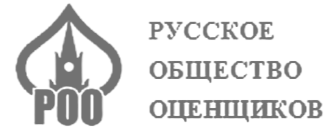 СОДЕРЖАНИЕ НДС В АРЕНДНОЙ ПЛАТЕ ПРИ  ПРИМЕНЕНИИ КОЭФФИЦИЕНТОВ АРЕНДЫ ЗЕМЛИ
АНАЛИТИЧЕСКИЙ
ЦЕНТР
1. Коэффициенты, приведённые в таблице справочника, получены на основе анализа фактических операций по аренде земли в различных регионах, которые складываются в основном из договоров с муниципальными и региональными органами, администрирующими соответствующие земельно-имущественные отношения. Также Экспертами установлено, что все участники рынка аренды земли ориентируются на уровень арендной платы, устанавливаемый региональными и муниципальными нормативно-правовыми актами, а также на размер земельного налога и кадастровую стоимость участка. При этом, наиболее распространённые данные (оферты и договоры), типичные для рынка, не предусматривают начисление НДС в составе арендного платежа.
 2. На рынках аренды земельных участков, с существенным превышением предложения над спросом, арендный коэффициент не будет превышать доминирующих значений независимо от режима налогообложения (наличия или отсутствия НДС в составе арендного платежа). На рынках арендодателя (превышения спроса над предложением) арендные платежи могут превышать суммы, получаемые с применением указанных коэффициентов аренды, вне зависимости от режима налогообложения арендодателя т.е. наличия или отсутствия НДС в составе арендного платежа. 
3. Указанные в таблице справочника Коэффициенты аренды (Ка) применяемые к рыночной или кадастровой стоимости приводят к определению размера рыночной (экономически обоснованной) стоимости годового арендного платежа. Данные арендные платежи включают в свою структуру все элементы фактически сложившегося (рыночного) администрирования соответствующих договоров аренды, для всех субъектов рынка, в т.ч. имеющих различный состав расходов и различные системы налогообложения, в т.ч. НДС, в случае его возникновения, в соответствии с Налоговым кодексом. Таким образом, если соответствующая операция по аренде земли облагается НДС, в соответствии с Налоговым кодексом, то размер налога входит в состав (структуру) арендного платежа, определяемого с использованием указанных в таблице коэффициентов аренды. Если в соответствии с Налоговым кодексом, сделка по аренде не облагается НДС, то НДС не предусмотрен в составе (структуре) арендного платежа. 
4. Величина рыночной стоимости арендной платы за земельные участки, не зависит от особенностей налогообложения налогом на добавленную стоимость, т.к. вопросы исчисления налога на добавленную стоимость относятся не к деятельности, результатом которой является определение рыночной стоимости, а к отношениям, связанным со сделками с объектами недвижимости, согласно письму Минэкономразвития России № Д22и-2849 от 01.02.2019г. и главе 21 НК РФ.
26
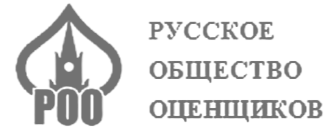 АНАЛИТИЧЕСКИЙ
ЦЕНТР
СОДЕРЖАНИЕ ИССЛЕДОВАНИЯ
ВВОДНАЯ ЧАСТЬ
Техническое задание;
Допущения и ограничения, на которых основывается исследование;
Используемая терминология; 
Принципы экономического обоснования.
ИССЛЕДОВАТЕЛЬСКАЯ ЧАСТЬ 
Нормативная и экономическая модель арендной платы за землю и коэффициента аренды земли действующая в муниципальном образовании;
Методы определения коэффициента аренды земли; 
Мониторинг Российских исследований ставок доходности для земли; 
Методология и практическое применение методов многофакторного анализа на рынке недвижимости;
Сегментирование рынка недвижимости; 
Сегментирование объектов при ГКО;
Анализ результатов кадастровой оценки земельных участков; 
Анализ рынка земли; 
Анализ рыночной информации, представленной в Отчёте ГКОЗ; 
РАСЧЁТНАЯ ЧАСТЬ 
Метод 1. Расчёт коэффициентов аренды на основе экспертно-аналитического исследования;
Метод 2. Расчет коэффициентов аренды на основании действующих договоров аренды земельных участков на территории МО;
Метод 3. Расчёт коэффициентов аренды методом рыночной экстракции
Метод 4. Расчёт коэффициентов аренды методом капитализации по расчетным моделям
Согласование результатов расчетов.
27
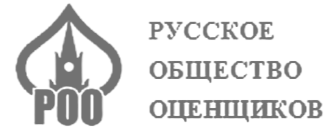 СУД ЯМАЛО-НЕНЕЦКОГО АВТОНОМНОГО ОКРУГА 
Дело № А07-5929/21
АНАЛИТИЧЕСКИЙ
ЦЕНТР
Сводная таблица
 коэффициентов аренды
Заказчик работ – Департамент имущественных отношений Пуровского района ЯНАО.
Исполнитель работ - ООО «Центр экономического содействия» рассчитал коэффициент аренды Метод кумулятивного построения:
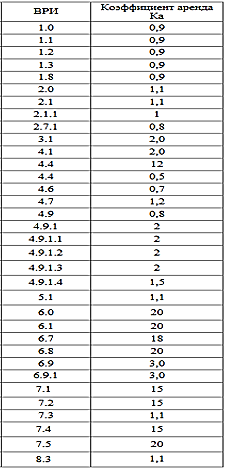 Kа =Yr +YL
Kа коэффициент аренды;Yr - премия за риск инвестирования в объект;YL - премия за риск ликвидности.
для земель производственной деятельности Ка = 20, при ставке аренды S = 1,5%, т.о.
Ап = КС х C х Ка = КС х 1,5 х 20 = КС х 30%
Суд поставил вопросы: Соответствует ли  результат работы Техническим заданиям контрактов?
  Эксперт: Коэффициент аренды Ка в размере 20 экономически не обоснован 
Решение в пользу истца.
28
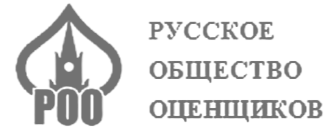 АРБИТРАЖНЫЙ СУД РЕСПУБЛИКИ БАШКОРТОСТАН 
ДЕЛО № А07-5929/21
АНАЛИТИЧЕСКИЙ
ЦЕНТР
ООО "ГРУППА КОМПАНИЙ "МЕТРИКС" к МИНЗЕМИМУЩЕСТВО РБ
Исполнитель рассчитал ставки (2 контракта) : диапазон ставок (макс. До 20%, в основном до 10%) 
Ответчик: работу не принял, обоснований не предоставил
Суд поставил вопросы: соответствует ли  результат работы Техническим заданиям контрактов? 
Эксперт: соответствует
Решение в пользу истца
29
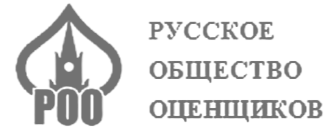 АНАЛИТИЧЕСКИЙ
ЦЕНТР
АРБИТРАЖНЫЙ СУД ДЕЛО № 3а-1/2021 (3а-1123/2020)
ООО «Поволжский региональный центр» к Думе городского округа Самара
Вопросы, поставленные перед экспертом:
1. Является ли коэффициент вида использования земельных участков при определении размера арендной платы за использование земельных участков, государственная собственность на которые не разграничена, в размере 0,0733271, установленный на основании Аналитического исследования, выполненного ООО СБД «Эскорт» от 16 июня 2017 года, экономически обоснованным?
2. Если нет, то каково экономическое обоснование коэффициента вида разрешённого использования земельного участка в отношении земельных участков с видом разрешенного использования «Спорт» в Промышленном внутригородском районе г. Самары по состоянию на 16 июня 2017 года? 
Эксперт Савельев А.В.: коэффициент вида использования в размере 0,0733271 экономически не обоснован
Решение в пользу истца
30
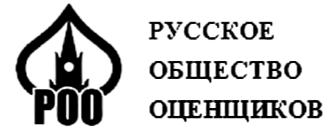 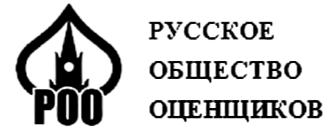 РУССКОЕ
ОБЩЕСТВО
ОЦЕНЩИКОВ
ЦИФРОВАЯ КАРТА РЫНКА РОССИИ
АНАЛИТИЧЕСКИЙ
ЦЕНТР
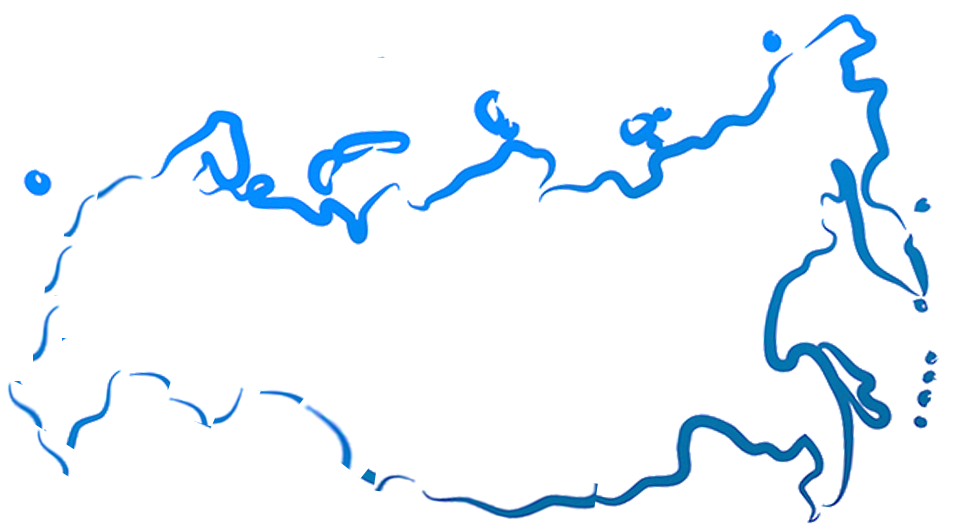 Приглашаем Вас к исследованиямрынка недвижимости !
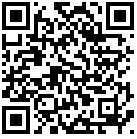 https://dzen.ru/id/5f2b4d6ed4bc814db7a22234
Репин Максим Александрович
сот.+7(913)975-15-45 E-mail: marepin@mail.ru
31